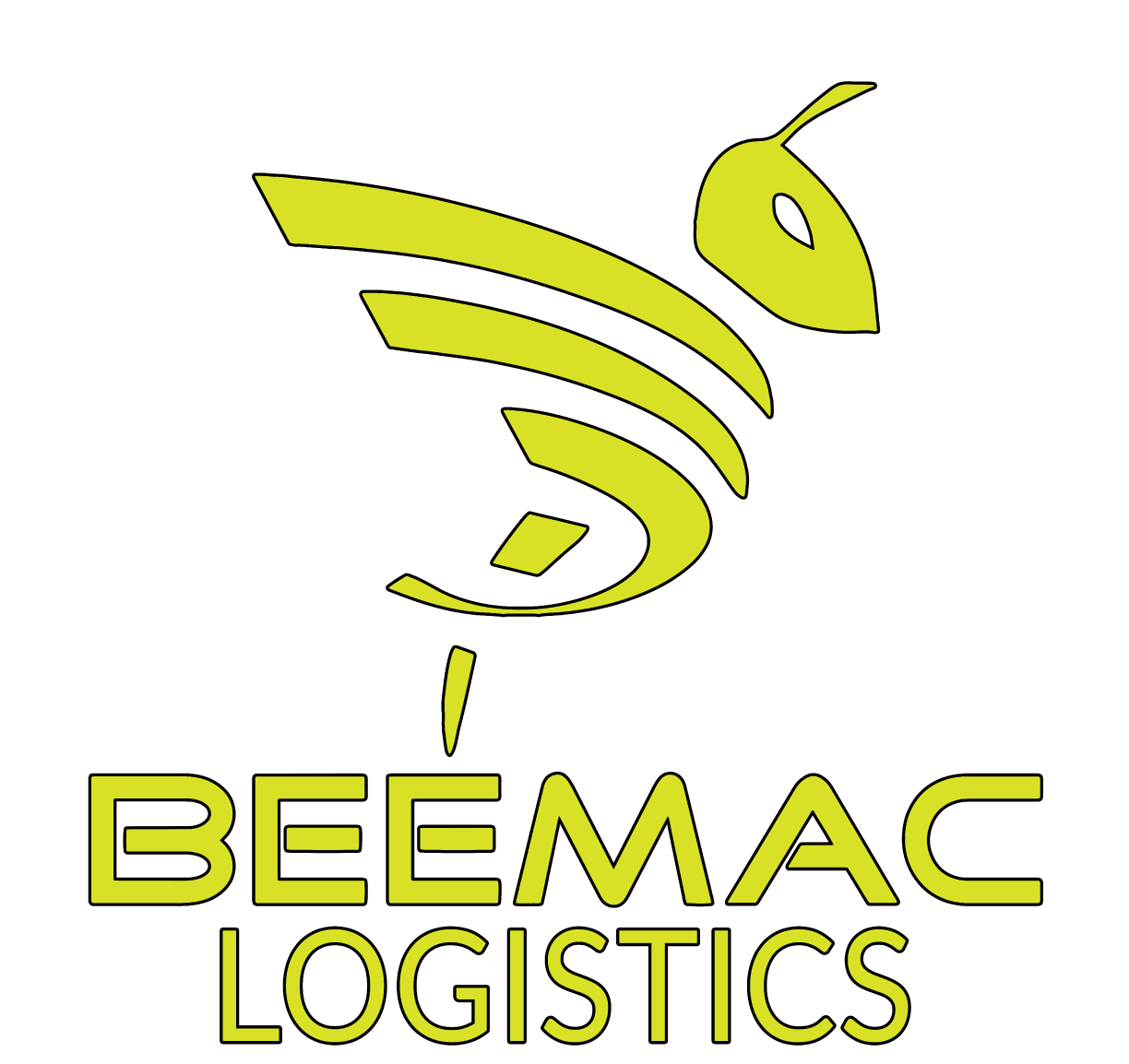 Searching For Trucks
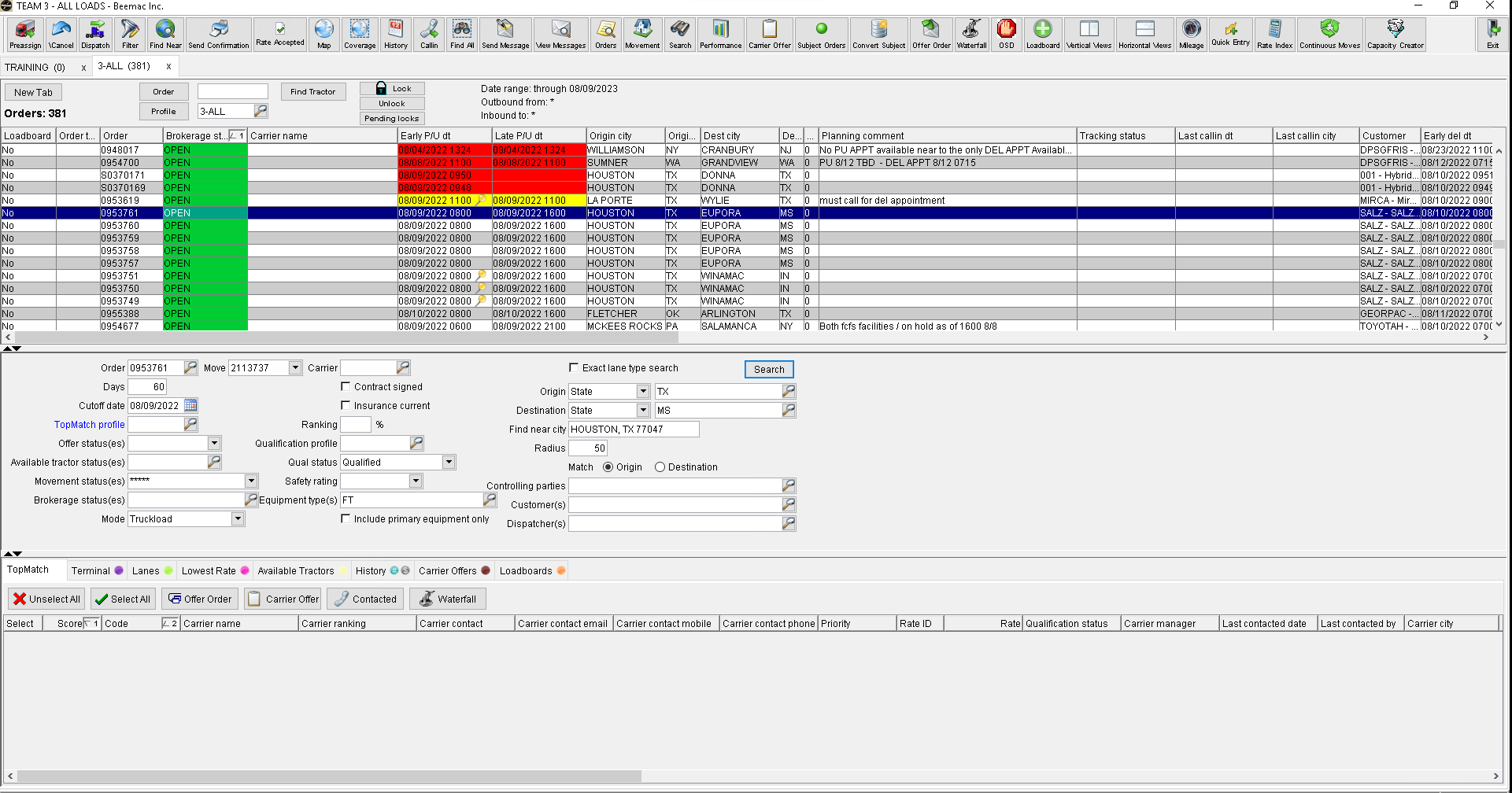 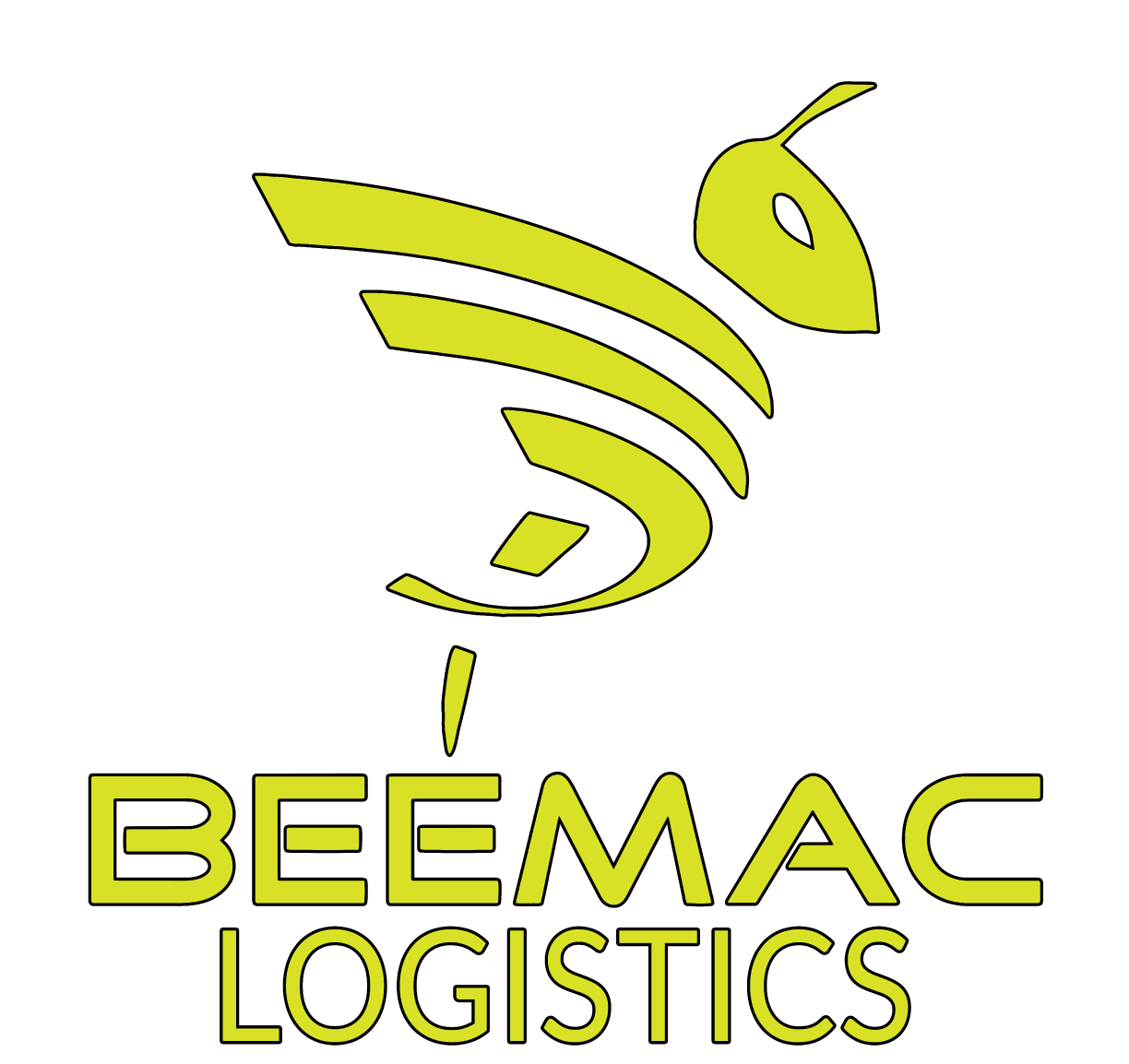 From Brokerage planning, highlight the load you are working on.
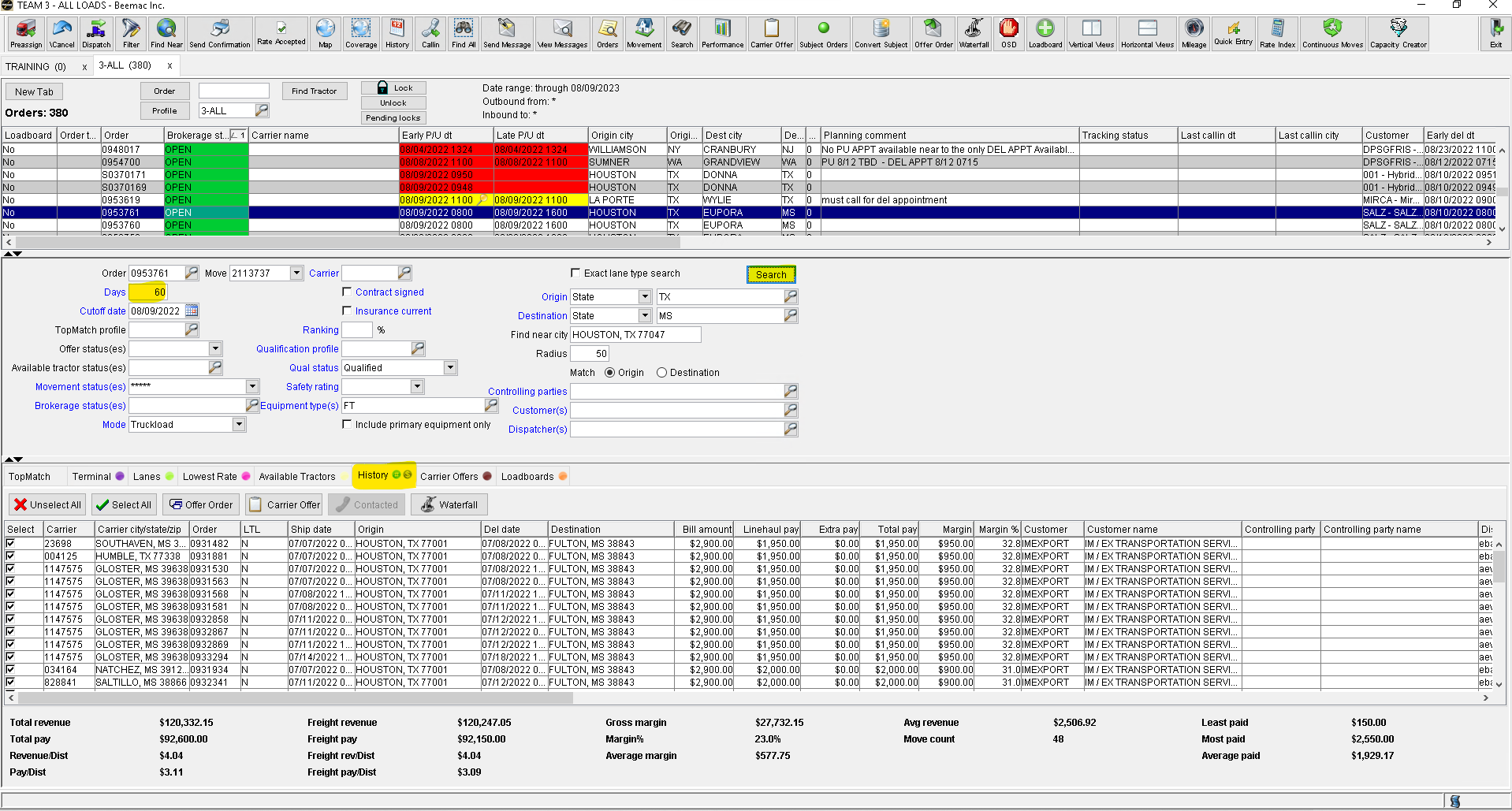 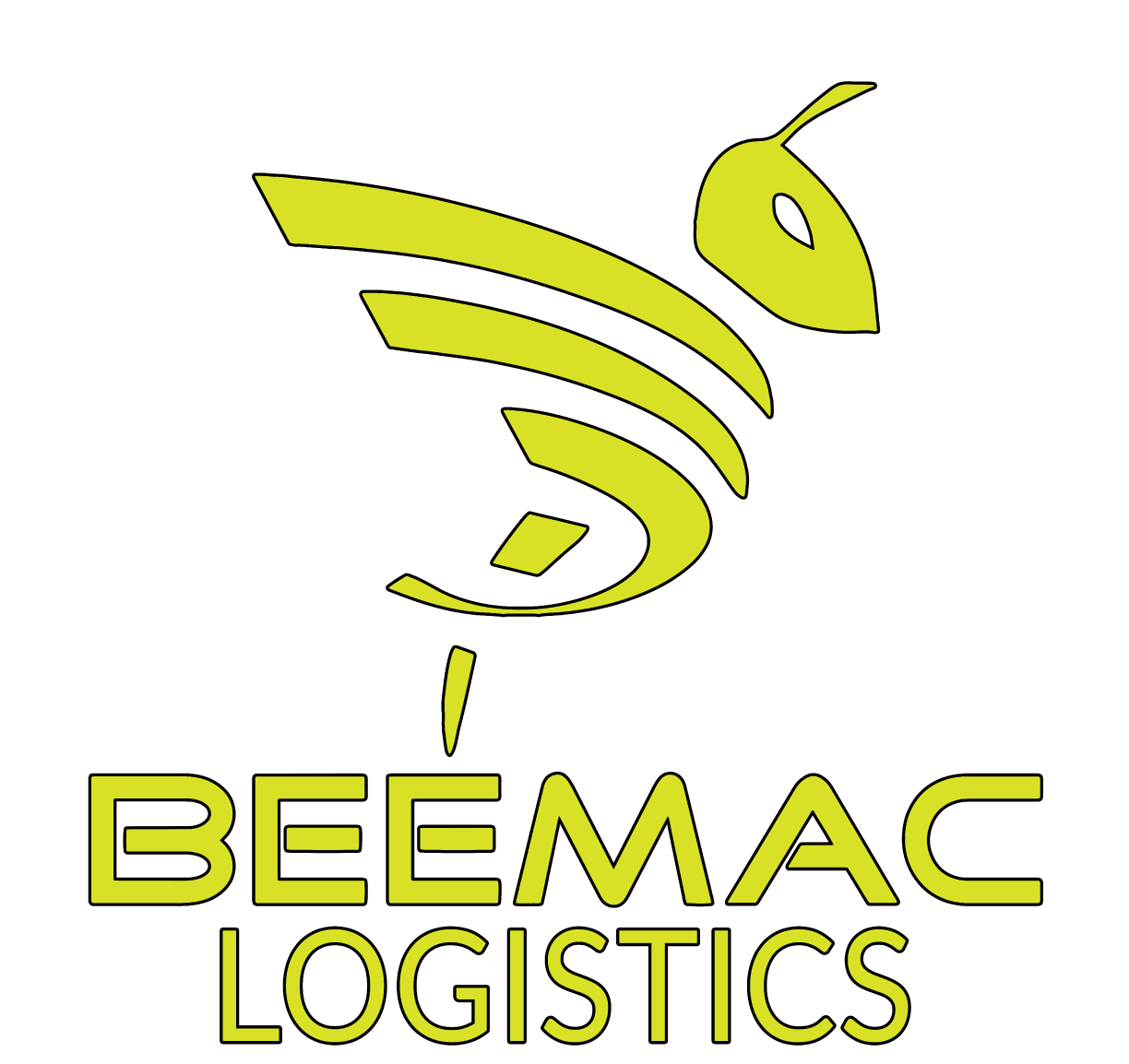 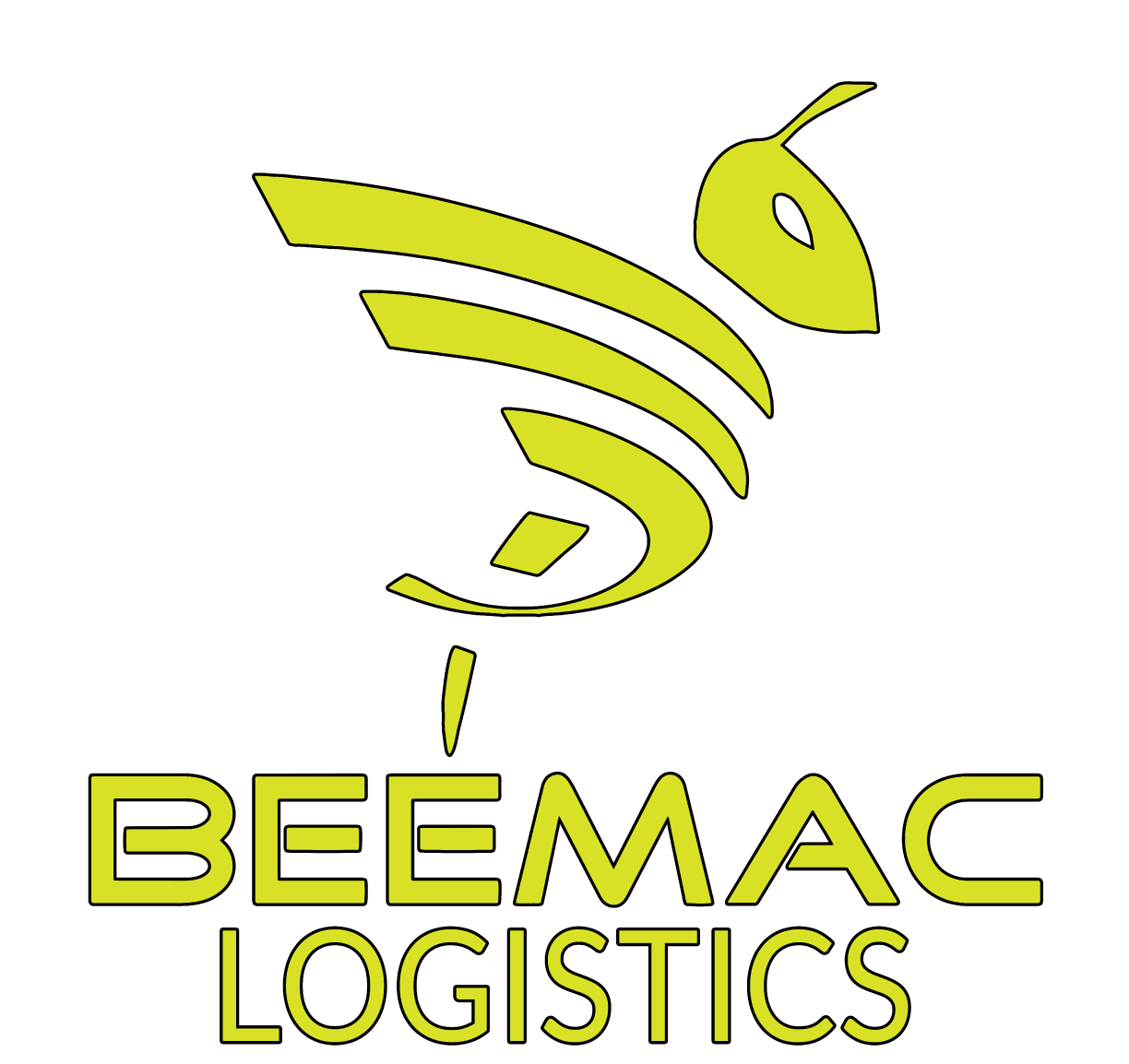 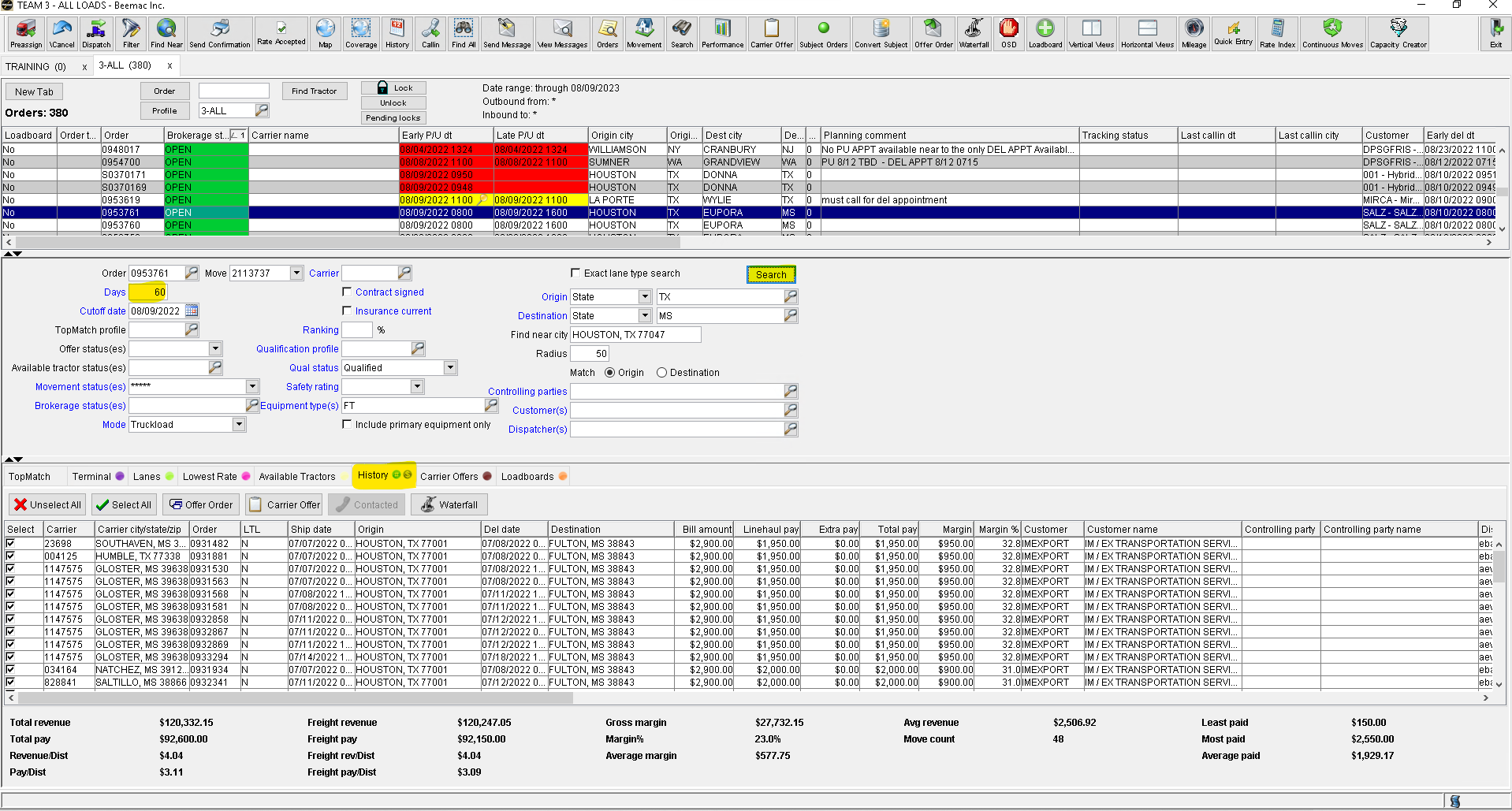 click Search
It will default to 60 Days
It will default to 50 Miles
Below are the available trucks that meet the search criteria selected
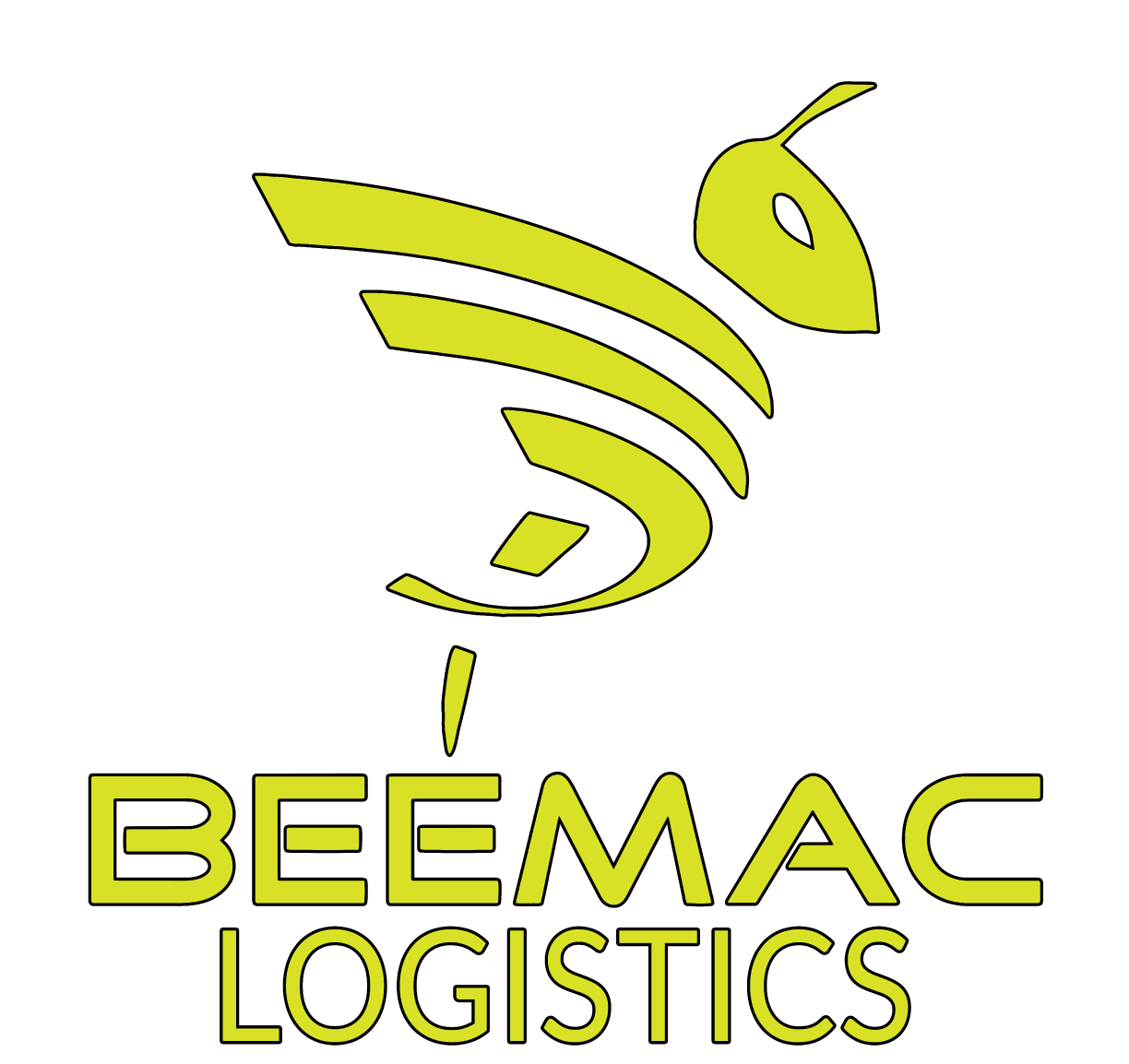 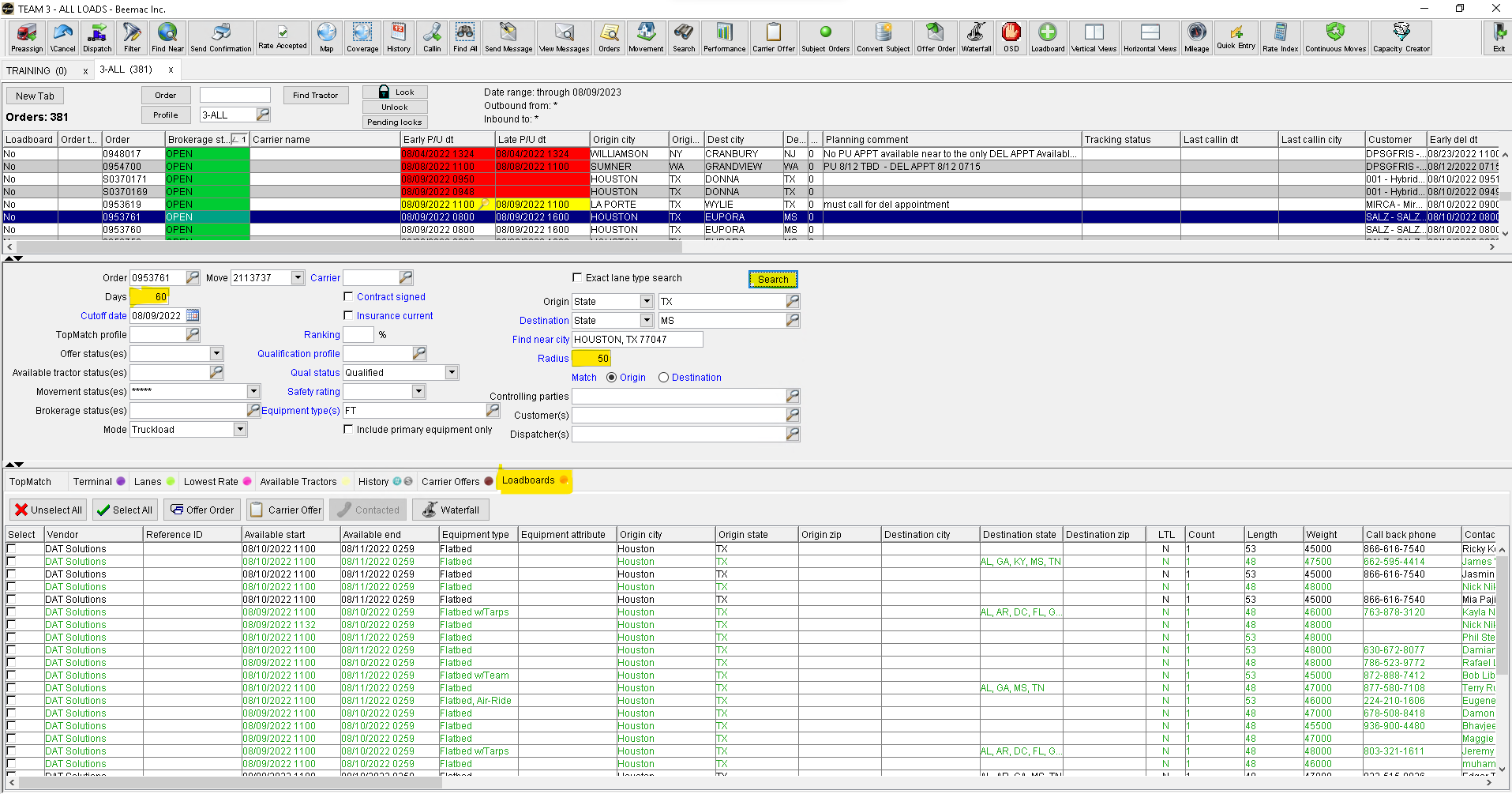 click Search
It will default to 60 Days
It will default to 50 Miles
Below are the available trucks that meet the search criteria selected
Results will populate below. 
If highlighted Green, the carrier is already set up with Beemac. 
If black, carrier is not active with Beemac. Columns can be sorted by or configured as desired.
5
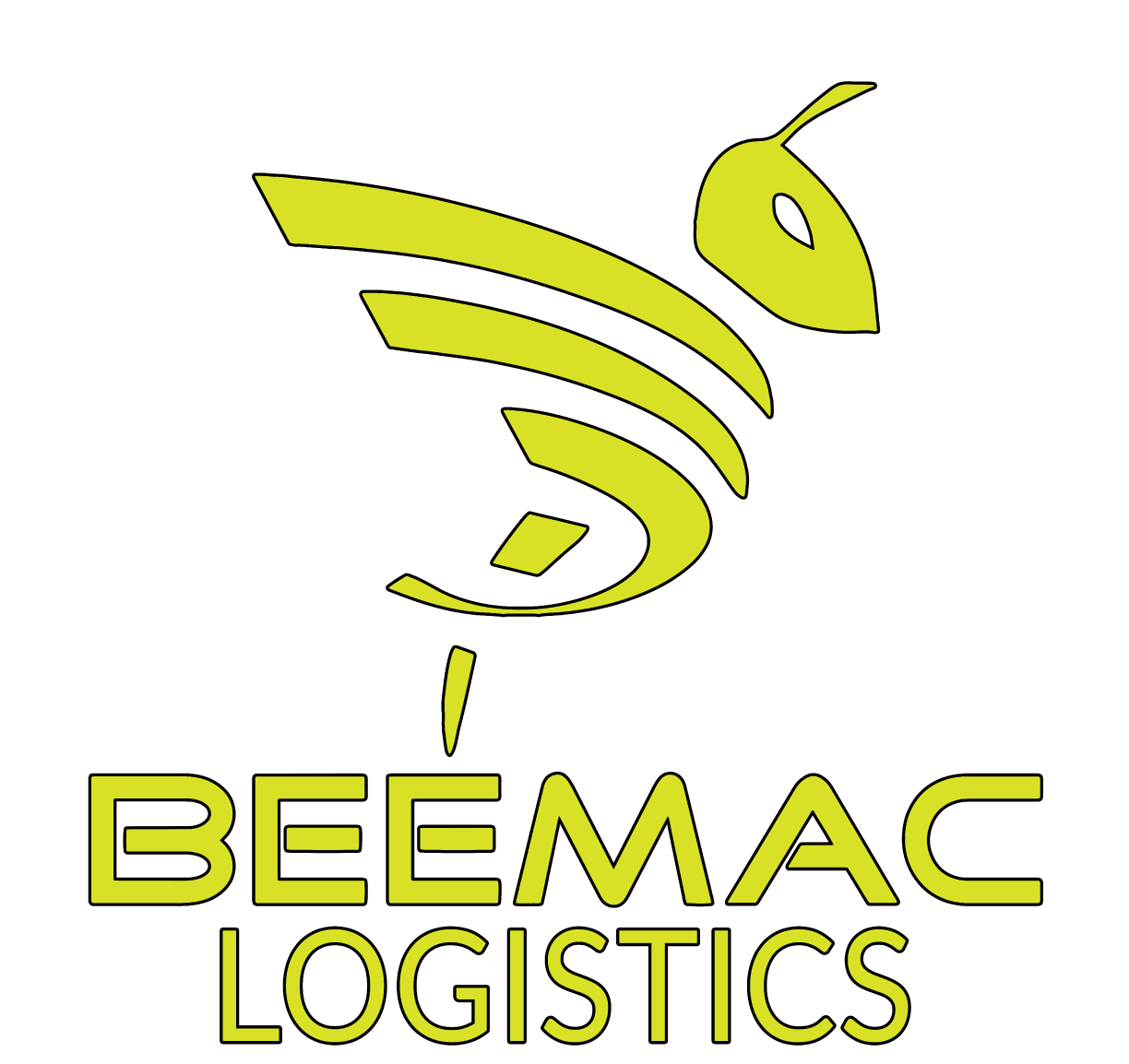 Sending a Blast Email using Mcleod
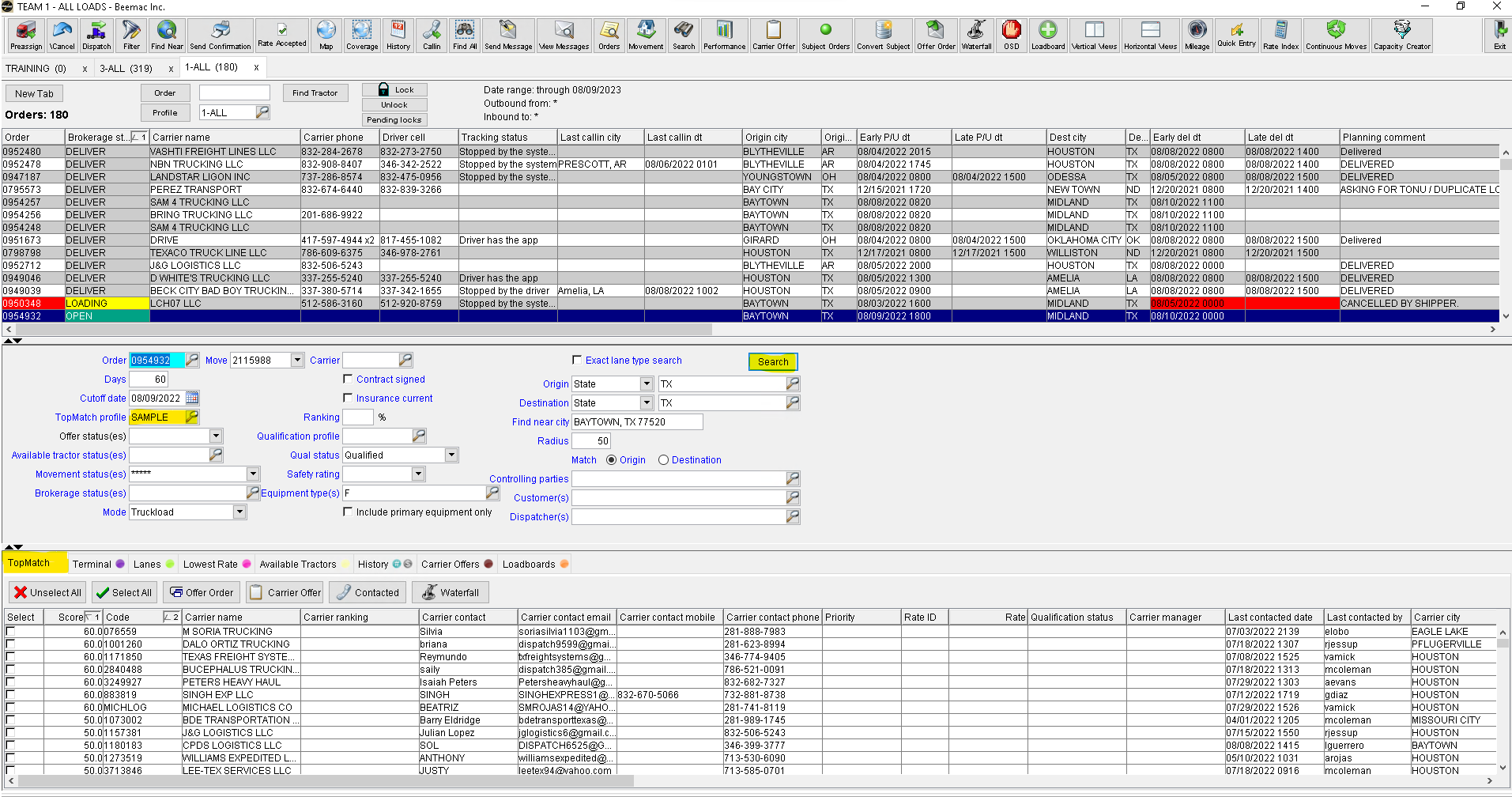 From the brokerage planning select the Order Entry you will use to send the blast 
 Topmatch profile box select SAMPLE

CLICK Search 
A list of carriers will populate
3. Make sure TopMatch tab is selected
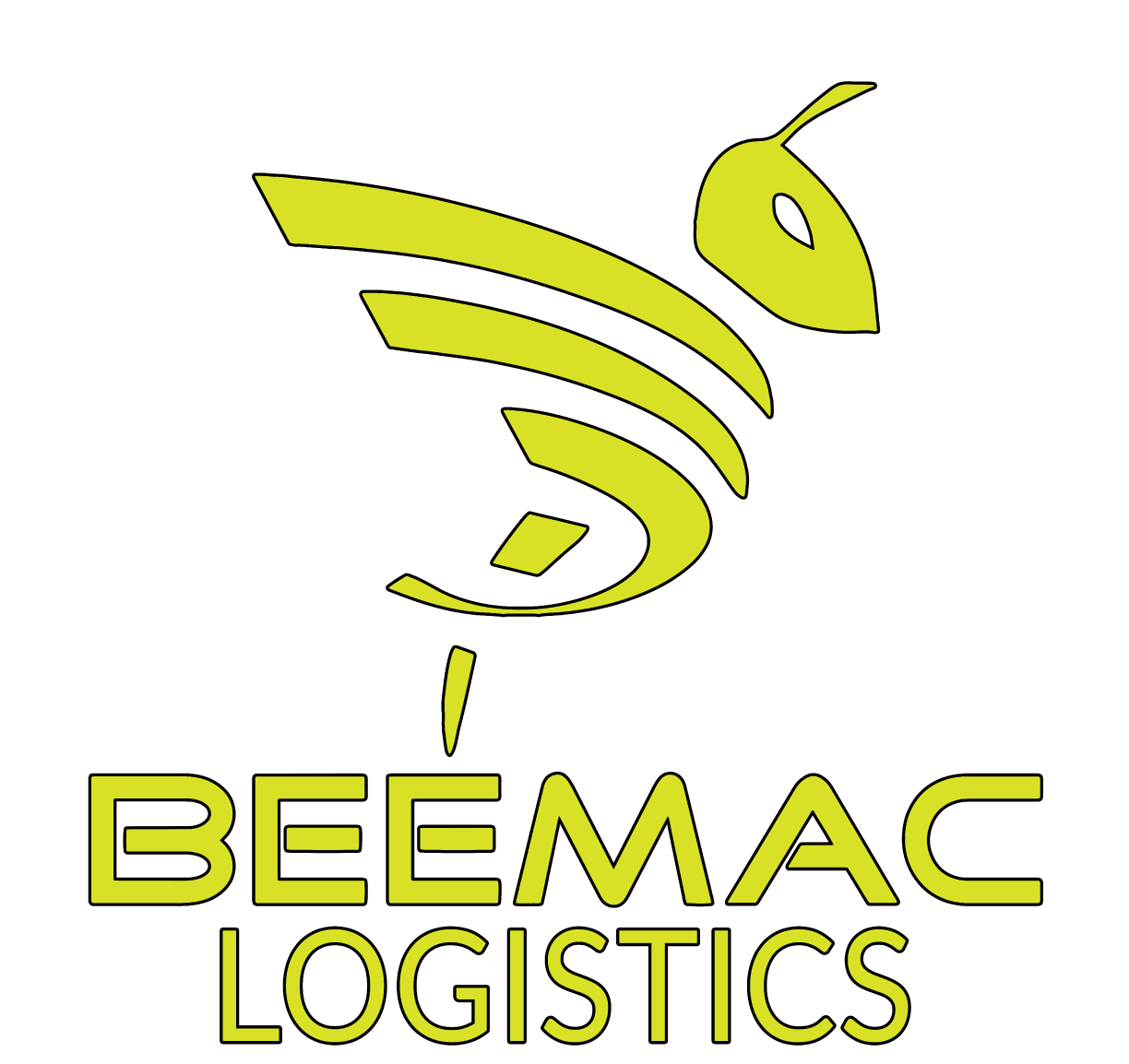 Sending a Blast Email using Mcleod
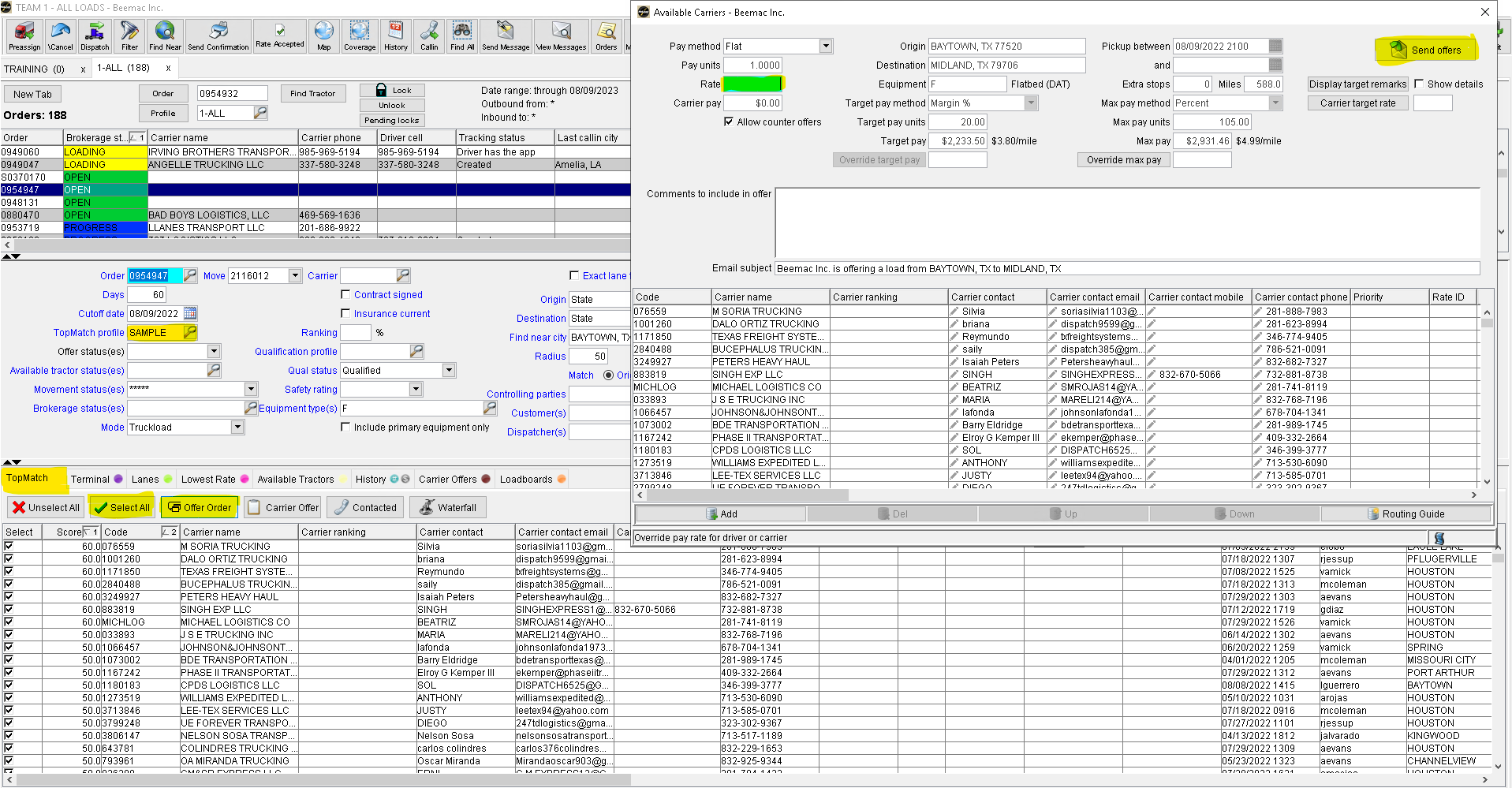 You can select one by one the carriers you want to send a blast offer or you can click on SELECT ALL 
Click on OFFER ORDER  and the Available Carrier's box will pop up 
Insert the Rate you're offering on this load , you can also add more Comments 
Click SEND OFFERS 
All carriers from the list will receive an email will the offer
From the brokerage planning select the order entry you will use to send the blast 
In the Tomatch profile select SAMPLE
make sure Tpmatch tab is selected 
CLICK search 
A list of carriers will populate
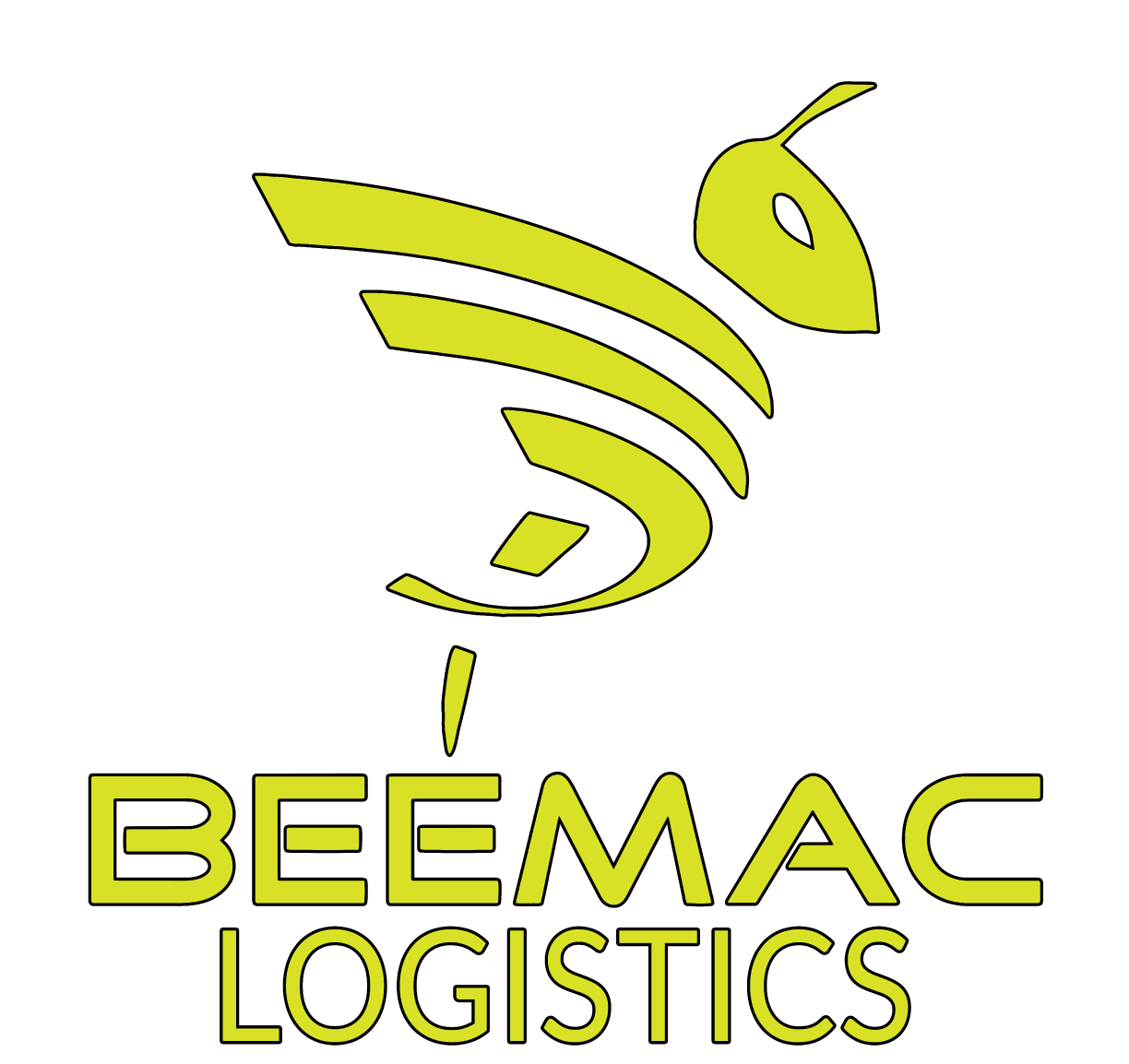 Sending a Blast Email using Mcleod
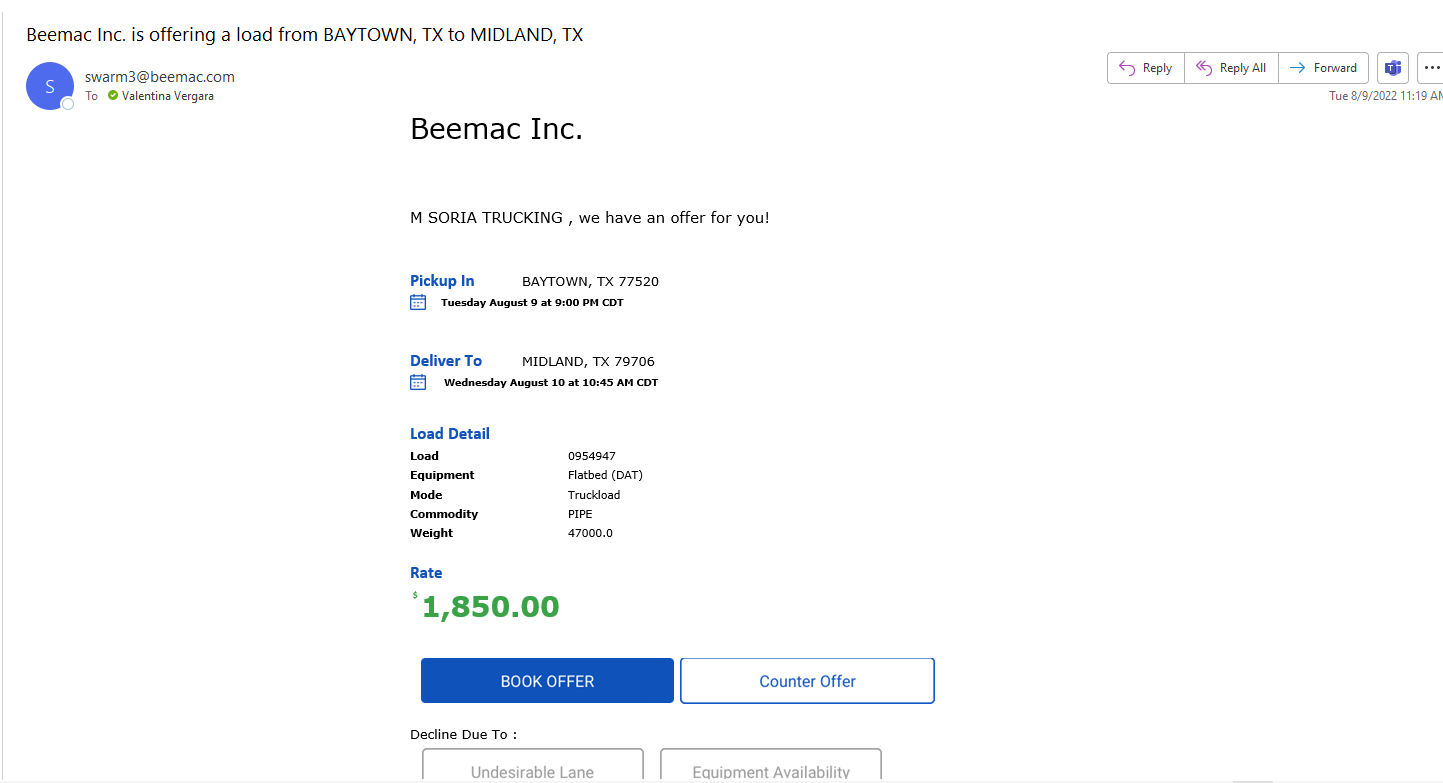 Dispatcher will receive an email with 
Pu, Del, Load Detail and the rate offered 

The dispatcher can 
BOOK OFFER 
COUNTER OFFER
DECLINE  THE OFFER
From the brokerage planning select the order entry you will use to send the blast 
In the Tomatch profile select SAMPLE
make sure Tpmatch tab is selected 
CLICK search 
A list of carriers will populate
If the dispatcher click on  book offer the status of the Order Entry  will change to Covered and will be ready to send the rate Con, tracking link.
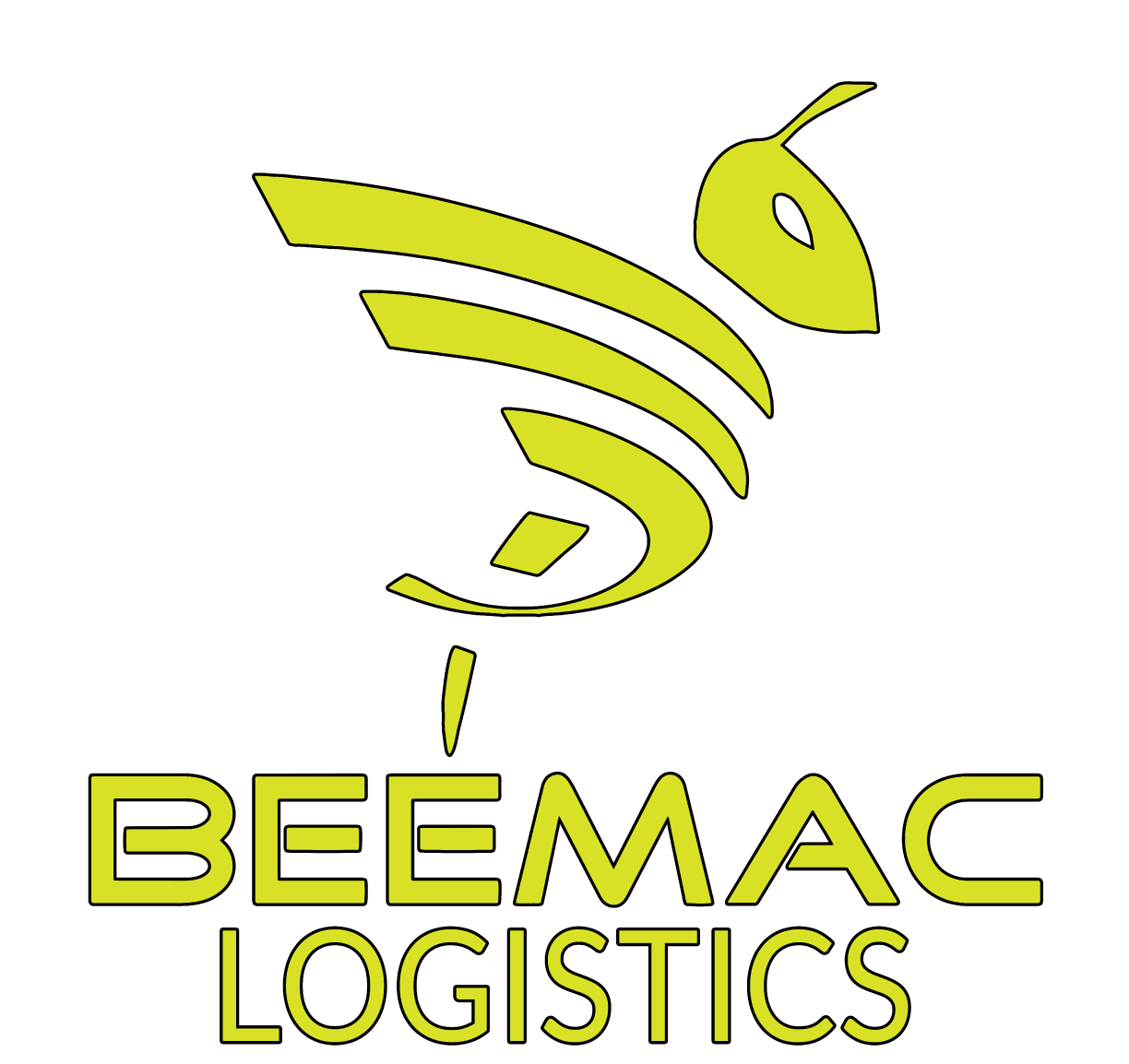 Searching for trucks using Truck Stop
Enter your username and password provided by your team
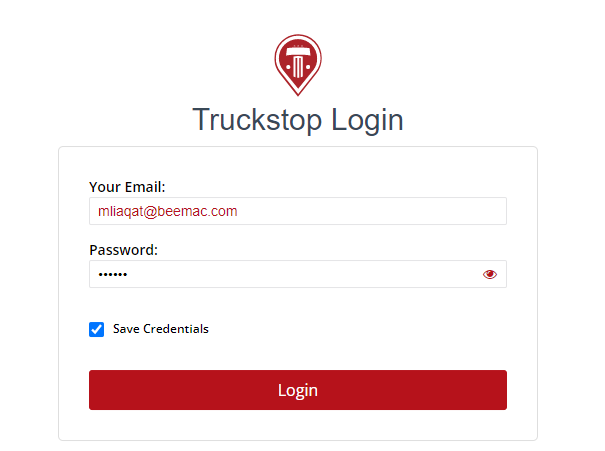 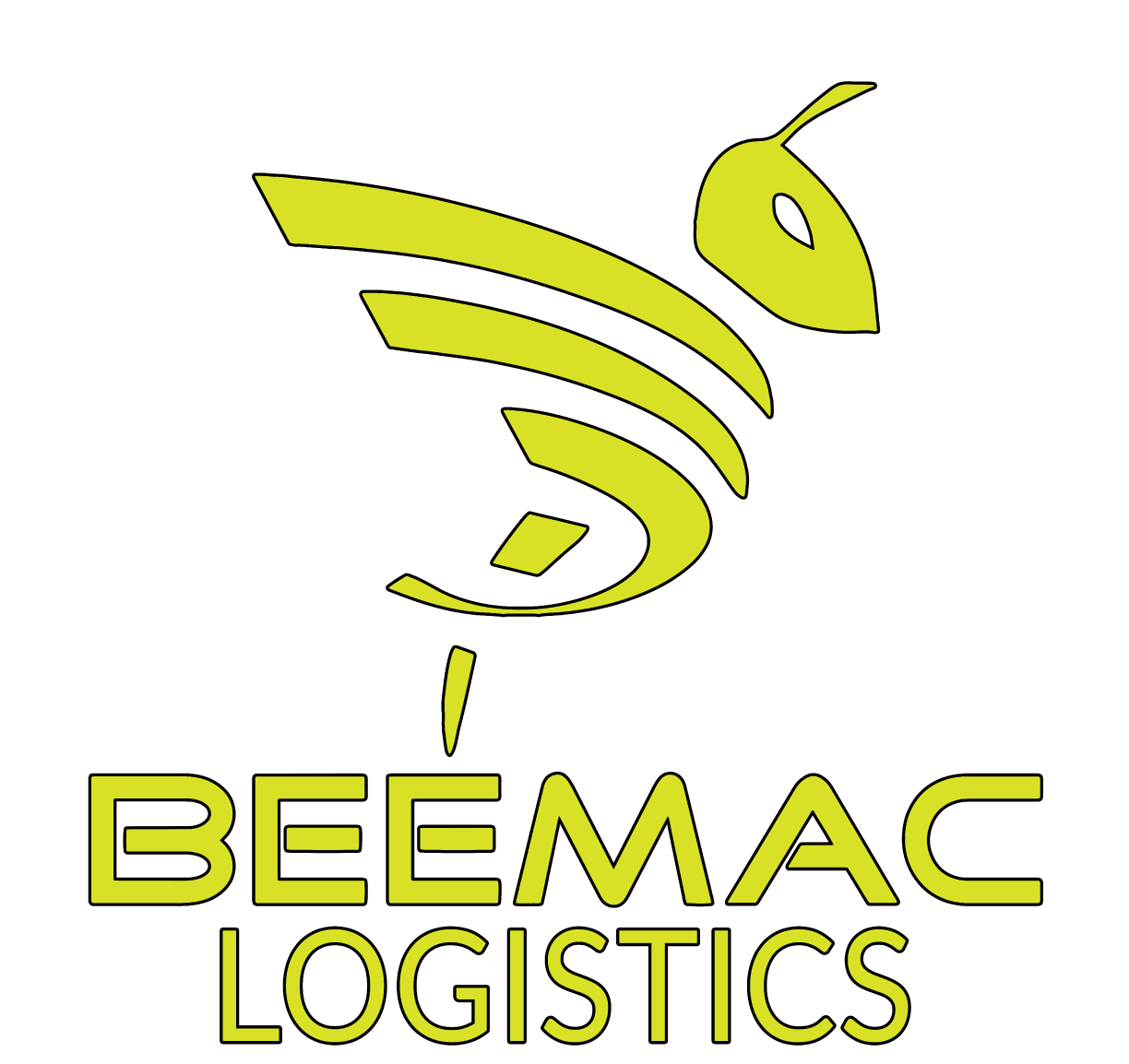 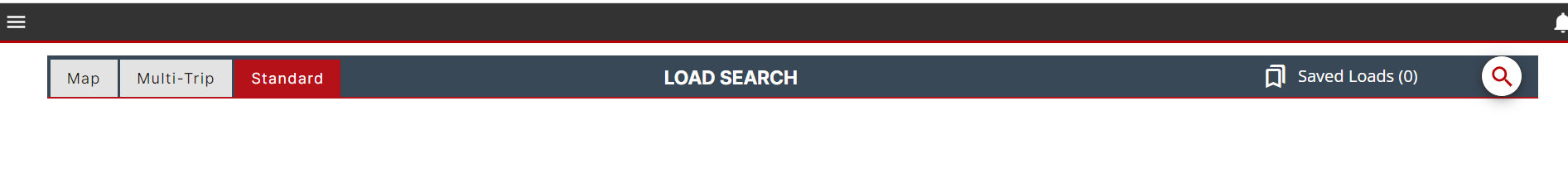 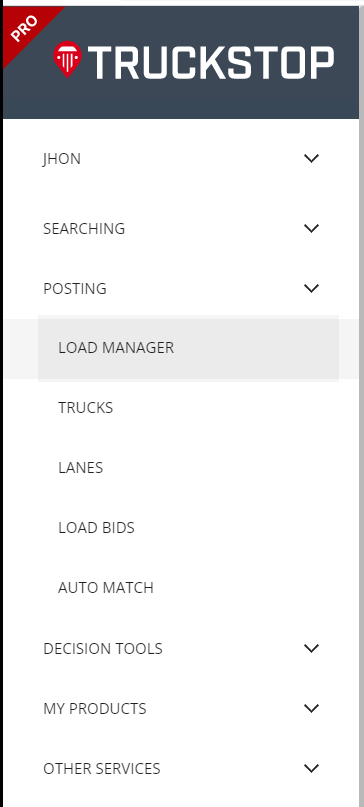 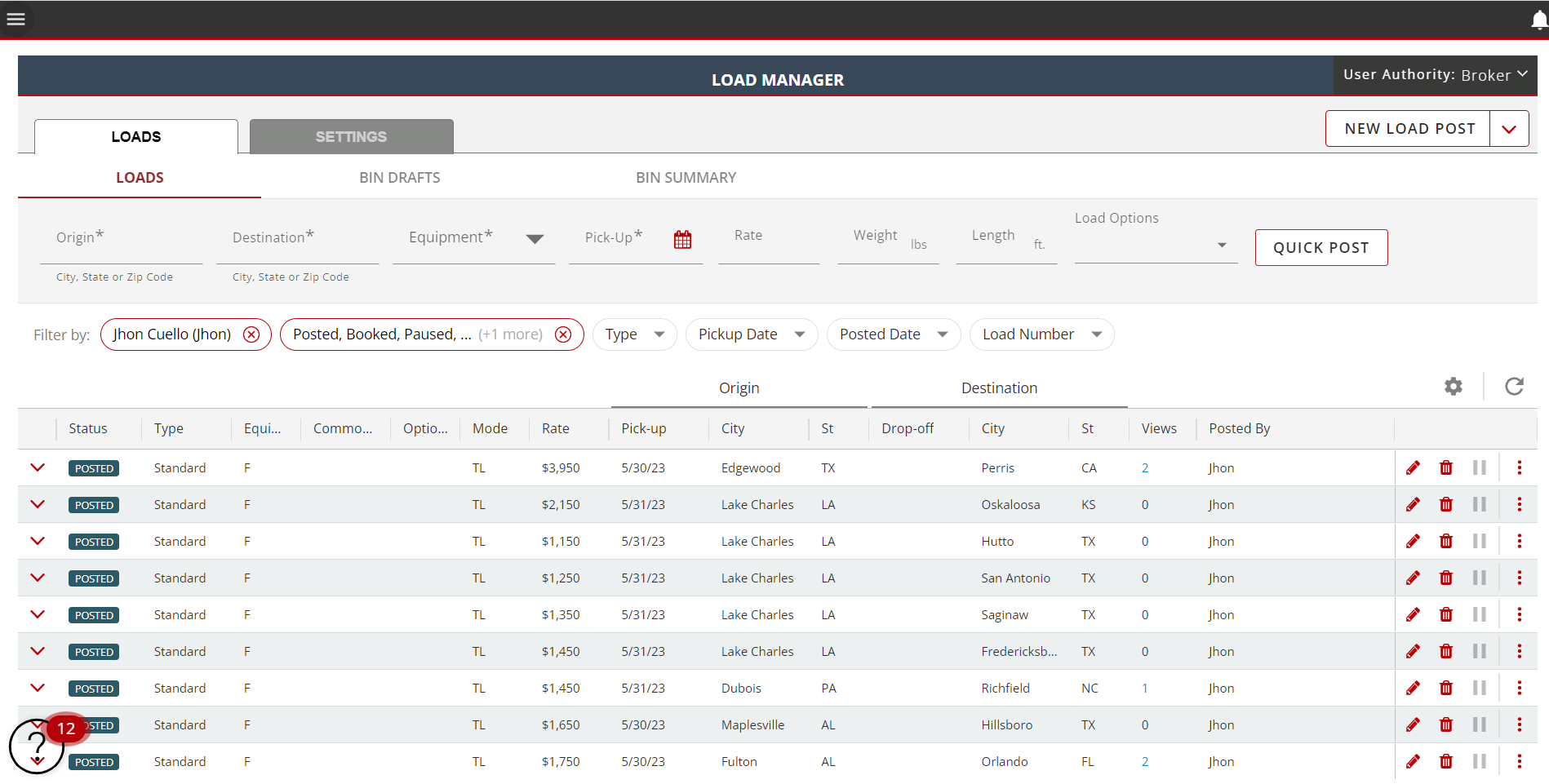 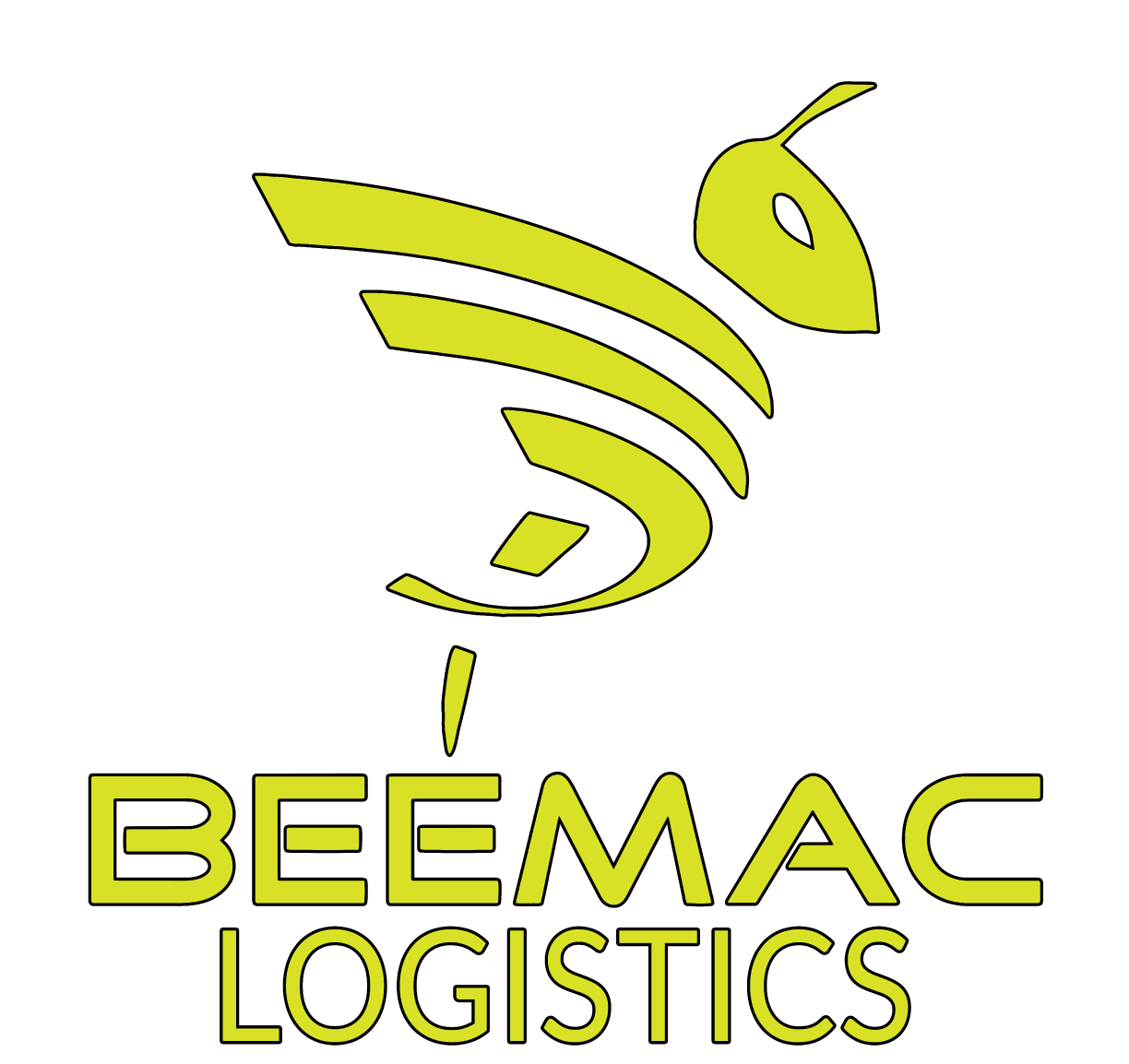 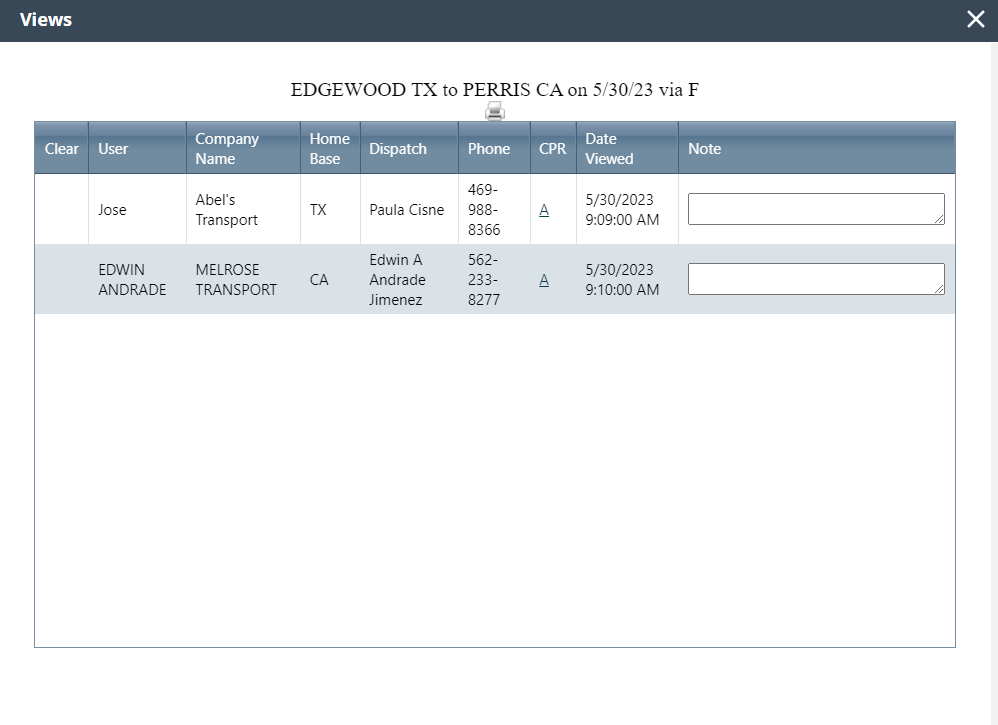 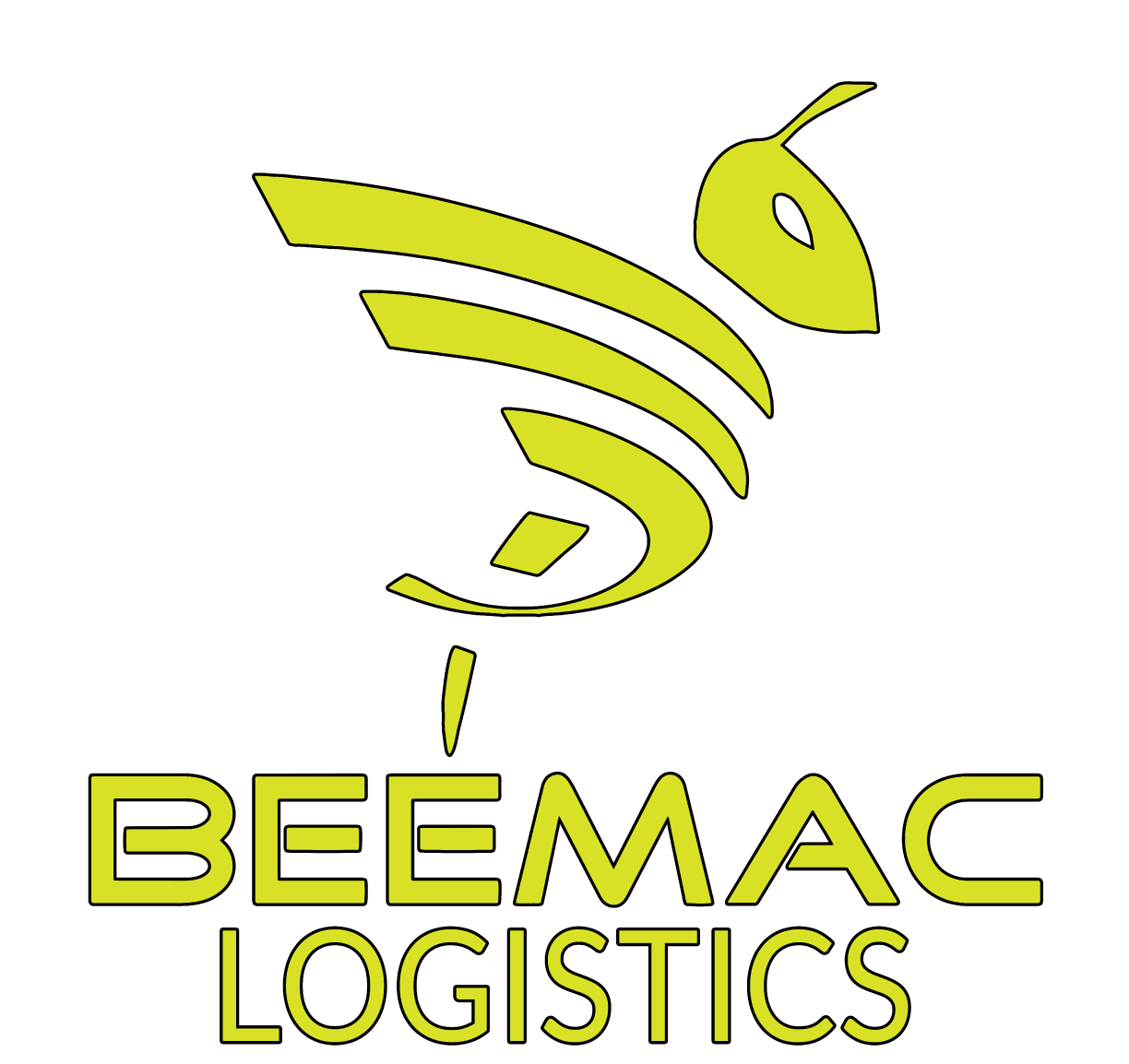 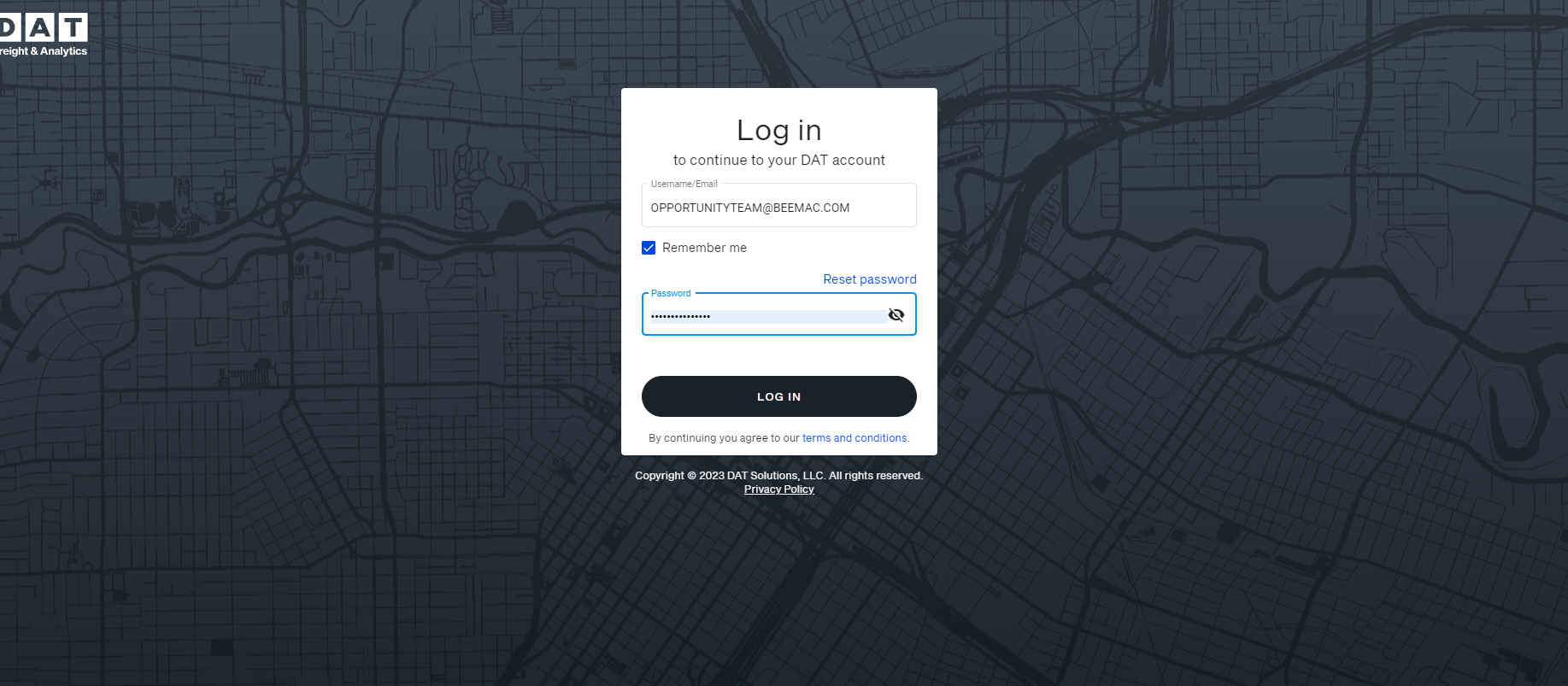 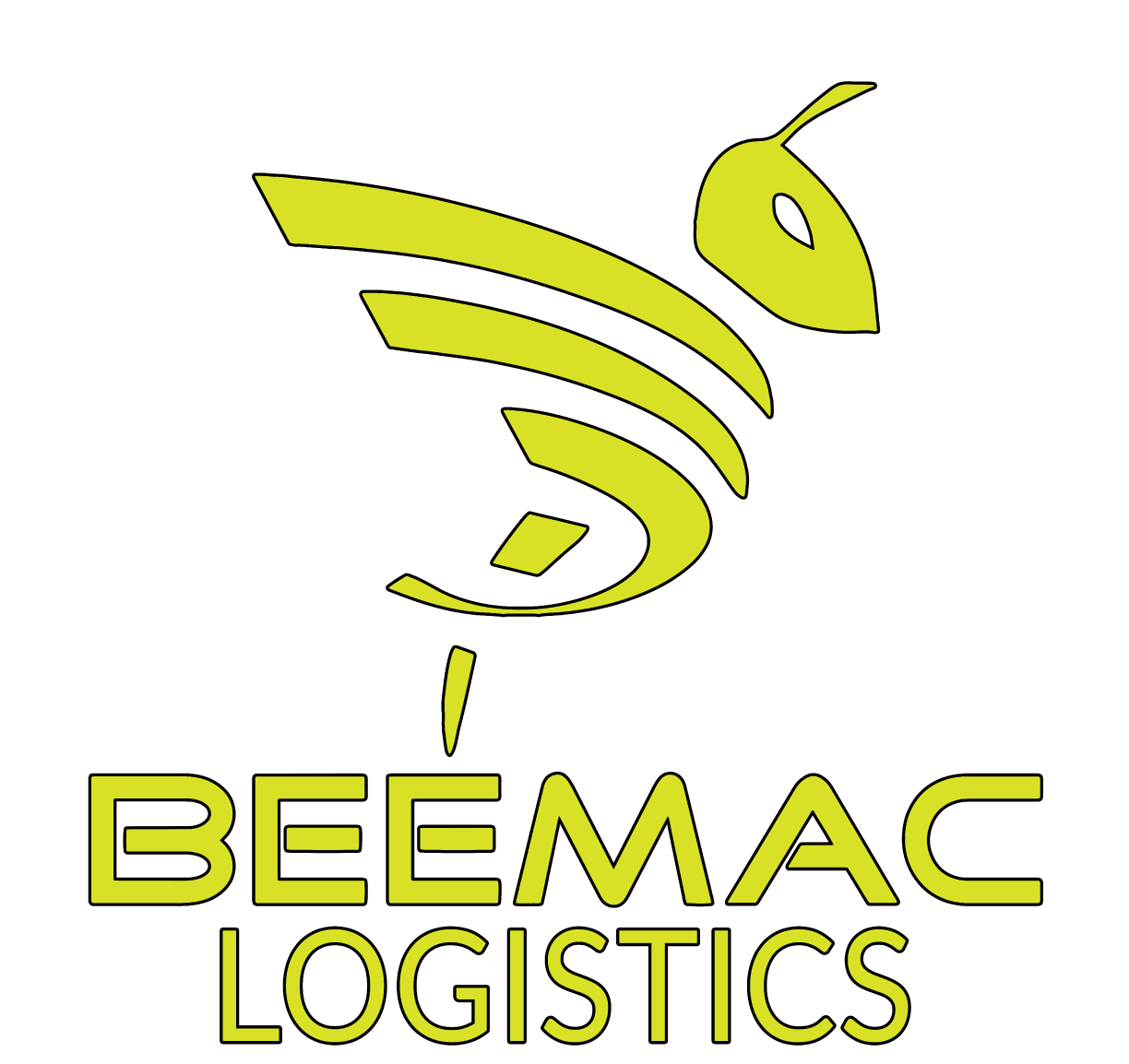 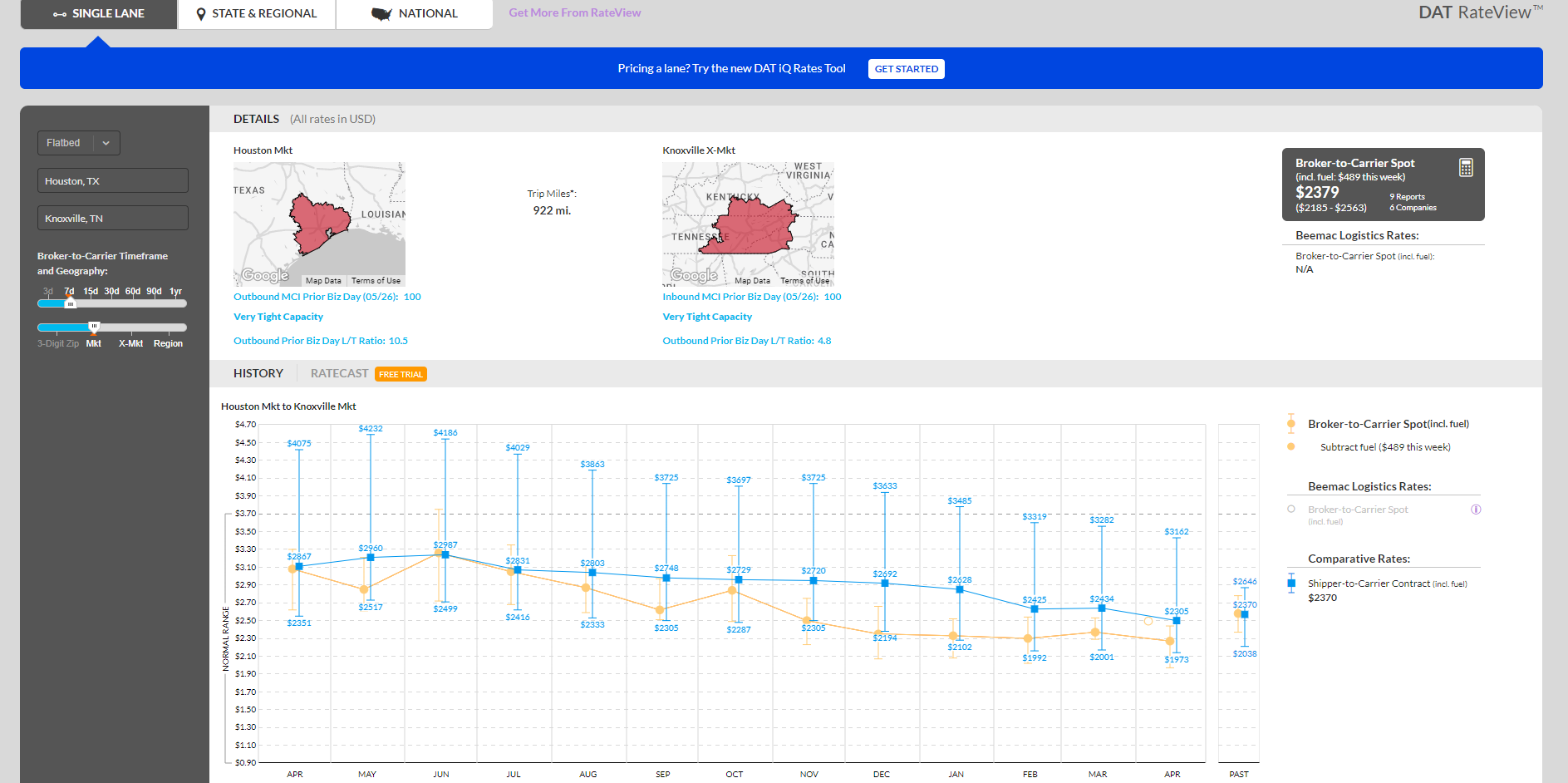 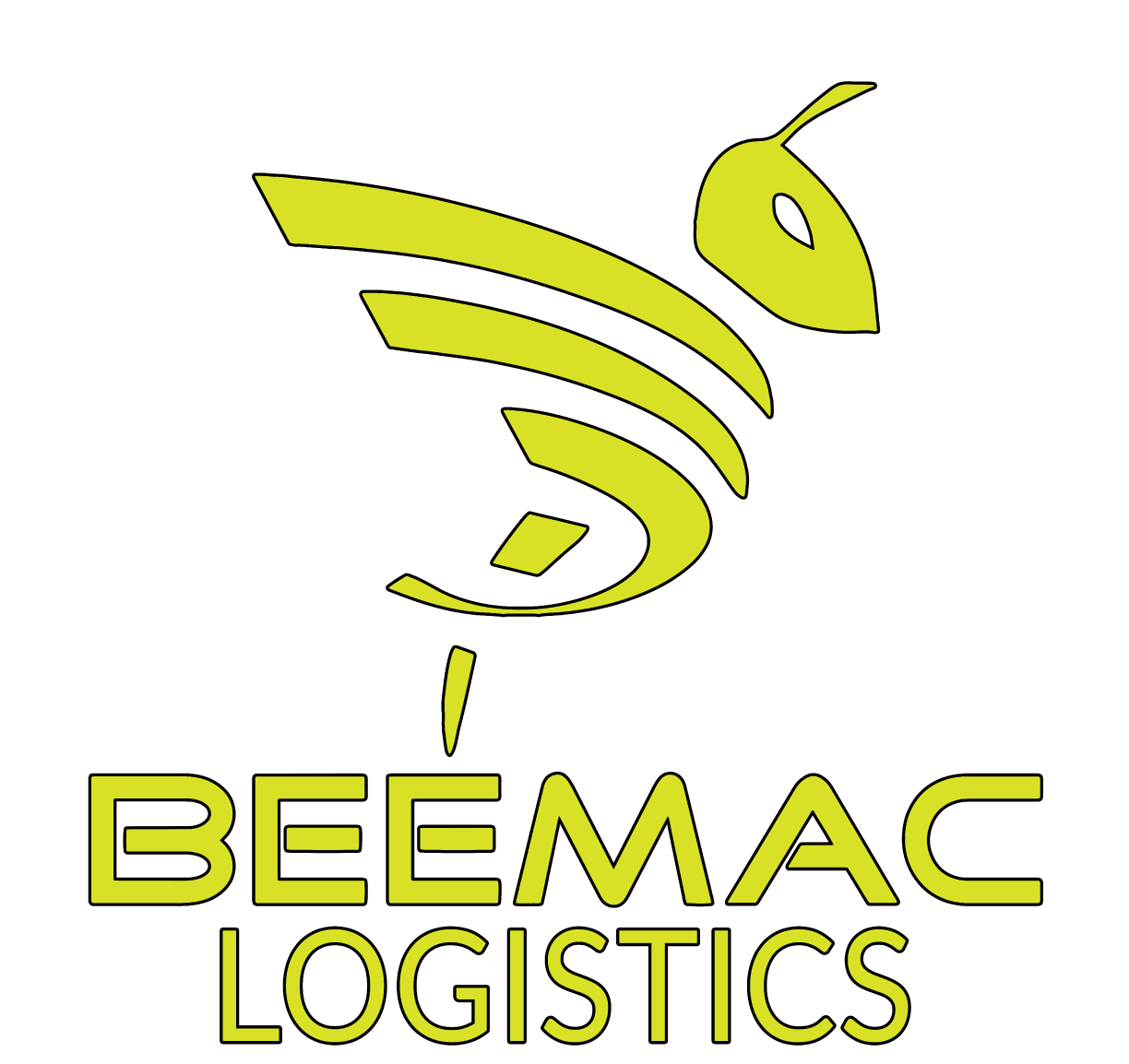 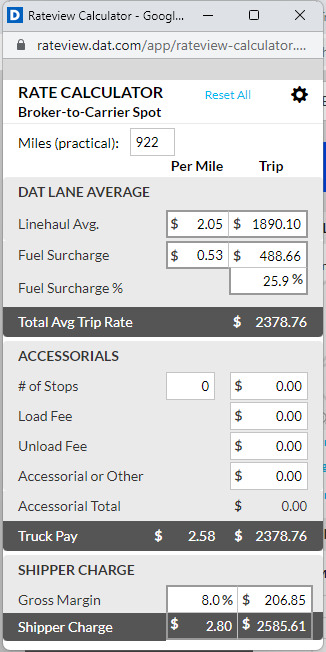